Ucr ucpath transaction pilot
HANDOFF processes
PHASE II
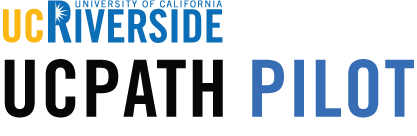 TRAINER INTRODUCTION
LaKesha Welch, Antonette Toney

Department: UCPath Campus Support Center
2
HOUSEKEEPING
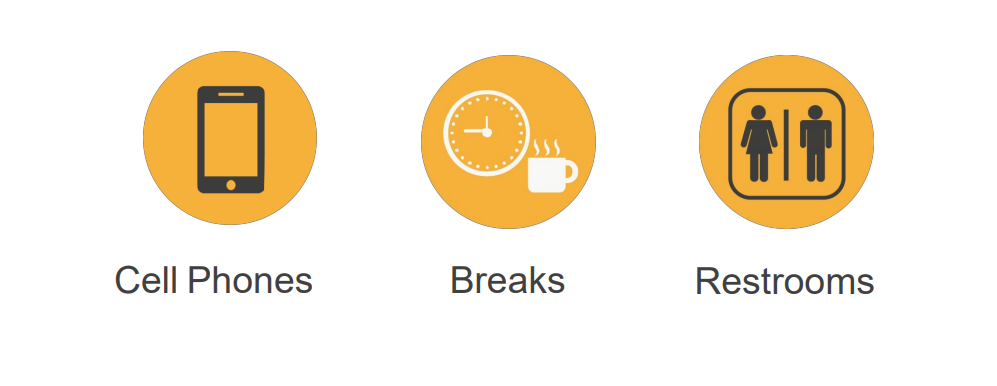 3
LEARNING OBJECTIVES
4
LEARNING TOPICS
INVOLUNTARY TERMINATION
ONBOARDING
PAYPATH
ON BEHALF OF CASE MANAGEMENT
APO UPDATE
PHASE I: NEW HAND OFFS FOR APPROVALS
SSC/UNIT BEAK OUT
FEEDBACK
THINGS TO REMEMBER
LEARNING OBJECTIVES REVIEW
5
PILOT PHASE II – UNIT INITIATION & APPROVAL
New for Phase II: New transaction types
New for Phase II: Phase I transaction pilot unit approvals
6
OFFBOARDING
INVOLUNTARY TERMINATION
7
INVOLUNTARY TERMINATION DEFINITION & PROCESS OVERVIEW
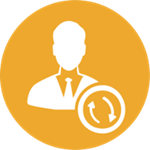 An involuntary termination is a separation action initiated by the campus or is as result of the death of an employee.
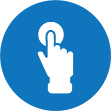 The Involuntary Termination process starts when the Department/Org. decides to terminate or layoff an employee, or learns of the death of an employee. 

Involuntary Terminations are processed for both staff and academic employees. There are benefits and payroll implications for Involuntary Terminations, these are dealt with in separate processes.

The process ends with the confirmation that the employee has been separated, all access to systems and facilities has been updated or terminated and all outstanding university and employee obligations related to compensation are settled.  Lastly, the final payment information is transferred to the UCPath Center Payroll Production team.
8
INVOLUNTARY TERMINATION HIGH LEVEL PROCESS OVERVIEW
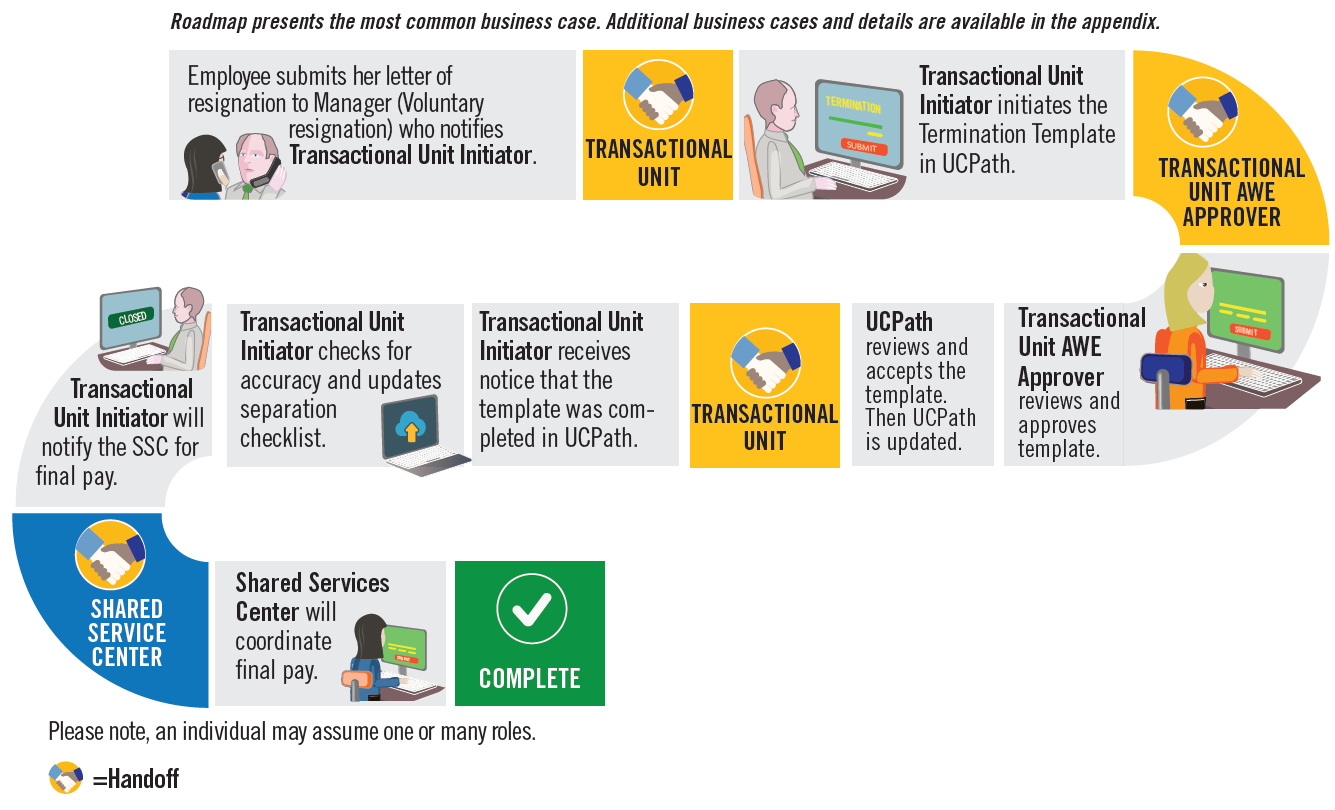 9
INVOLUNTARY TERMINATION HANDOFF MATRIX
8
Hands 
offs
10
QUESTIONS
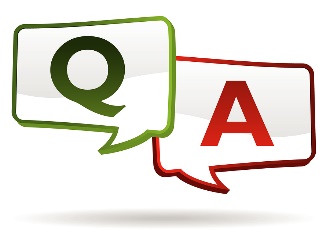 PILOT UNITS/SSC’s:

Are you prepared to follow the new processes?

Do you understand the processes and your role in the hand offs?

Do you understand each others role in the process?

Do you have any open questions not answered?

Is there anything more you need? 

Are there any gaps that would stop you from being successful?
11
ONBOARDING
12
ONBOARDING DEFINITION & OVERVIEW
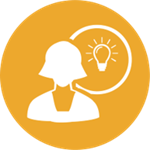 Available Phase II Onboarding Templates
Onboarding is the action or process of integrating a new employee into an organization or familiarizing a new customer or client with one's products or services.
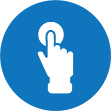 The process begins when the New Hire accepts a contingent offer of employment from UCR  
The process uses Approval Workflow Engine (AWE) to allow routing of the request from the transactional unit through the Shared Services Centers and to UCPath for approval
Once approved, the new hire is ready to work
13
ONBOARDING HIGH LEVEL PROCESS OVERVIEW
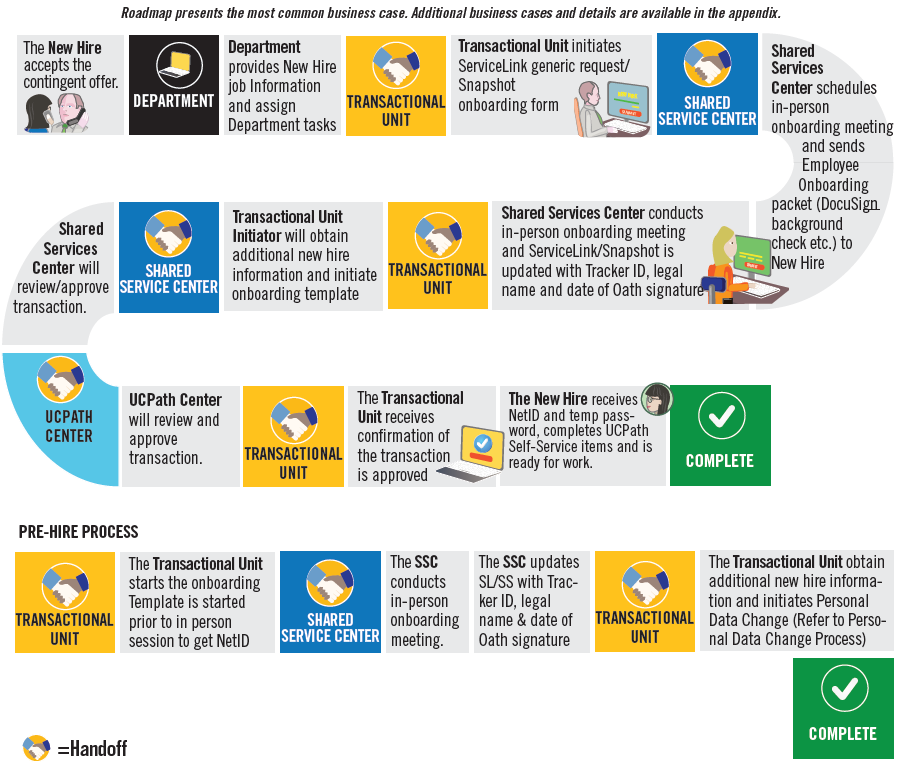 14
ONBOARDING HAND OFF MATRIX
6 
Hand 
offs
15
PRE-HIRE ONBOARDING HAND OFF MATRIX
9
Hand 
offs
16
QUESTIONS
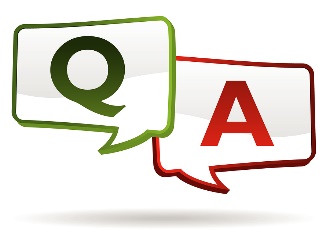 PILOT UNITS/SSC’s:

Are you prepared to follow the new processes?

Do you understand the processes and your role in the hand offs?

Do you understand each others role in the process?

Do you have any open questions not answered?

Is there anything more you need? 

Are there any gaps that would stop you from being successful?
17
PAYPATH
18
PAYPATH ACTIONS OVERVIEW
The PayPath Actions page is a customized component (CEMLI E-102) designed just for UC that offers a one-stop shop for processing various types of transactions, and the flexibility to submit multiple actions in a single transaction.   
PayPath Actions is a component that contains a subset of the Fields on POSITION and JOBDATA.  And, is a clone of the “Recurring” ADDITIONAL PAY PAGE.
There are two PayPath Actions components; 
One for ACADEMIC
One for STAFF
The appropriate component displays based on the type of employee selected. 

The following types of transactions are processed for staff and academic employees using PayPath Actions:
19
PAYPATH HIGH LEVEL PROCESS OVERVIEW
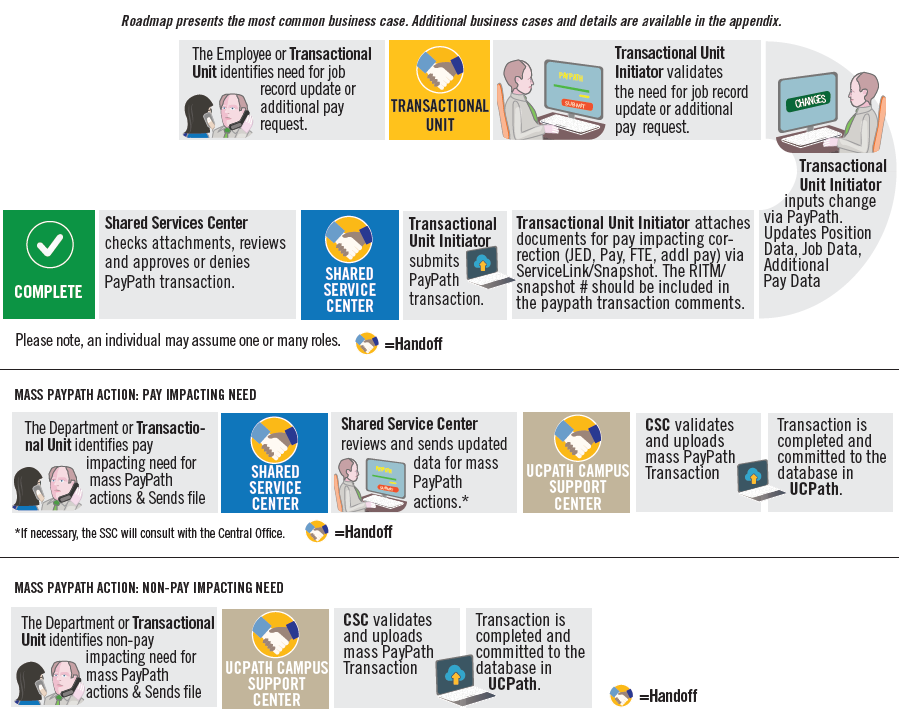 20
FLSA MISMATCH HIGH LEVEL PROCESS OVERVIEW
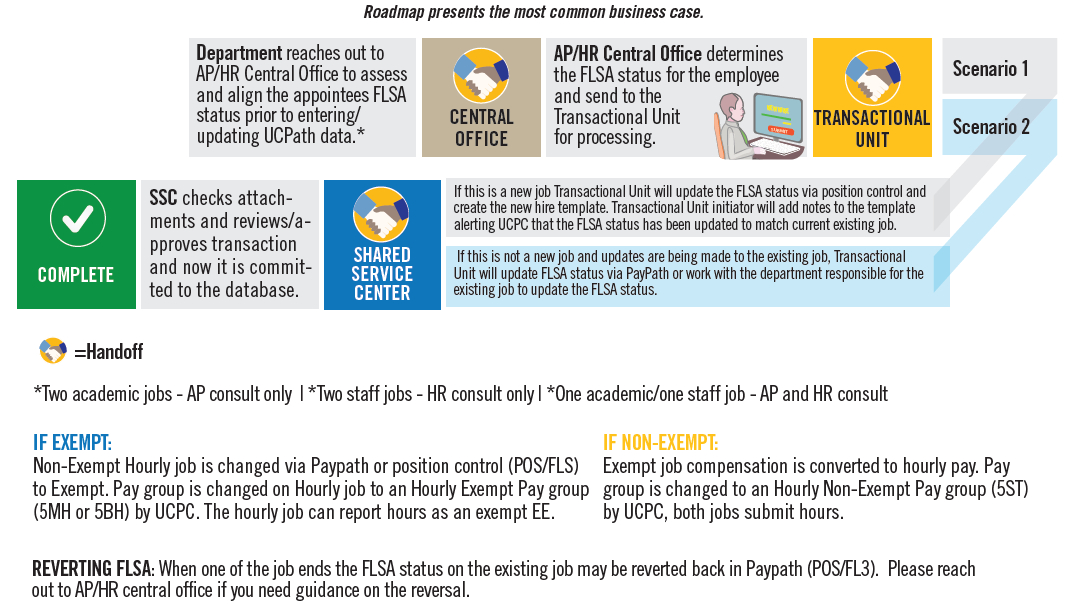 21
2 
Hand 
offs
PAYPATH HANDOFF MATRIX
22
QUESTIONS
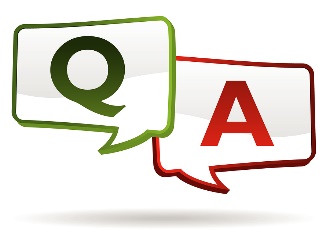 PILOT UNITS/SSC’s:

Are you prepared to follow the new processes?

Do you understand the processes and your role in the hand offs?

Do you understand each others role in the process?

Do you have any open questions not answered?

Is there anything more you need? 

Are there any gaps that would stop you from being successful?
23
ON BEHALF OF CASE MANAGEMENT
24
ON BEHALF OF DEFINITION
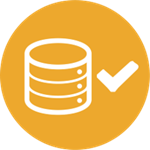 On Behalf Of Case Management is the task of submitting an inquiry or an update on behalf of another employee or yourself to the UCPath Center via the UCPath website. This process is also used for the following common tasks (Not an exhaustive list):
Update, modify, edit, or change an employee/CWR information. 
Open a Case for Transactions created on behalf of the employee, that did not process correctly, or were improperly cancelled by UCPath.
To make specific Personal Data Change updates as defined in the Future State Process Design (FSPD).
25
ON BEHALF CASE MANAGEMENT HIGH LEVEL PROCESS OVERVIEW
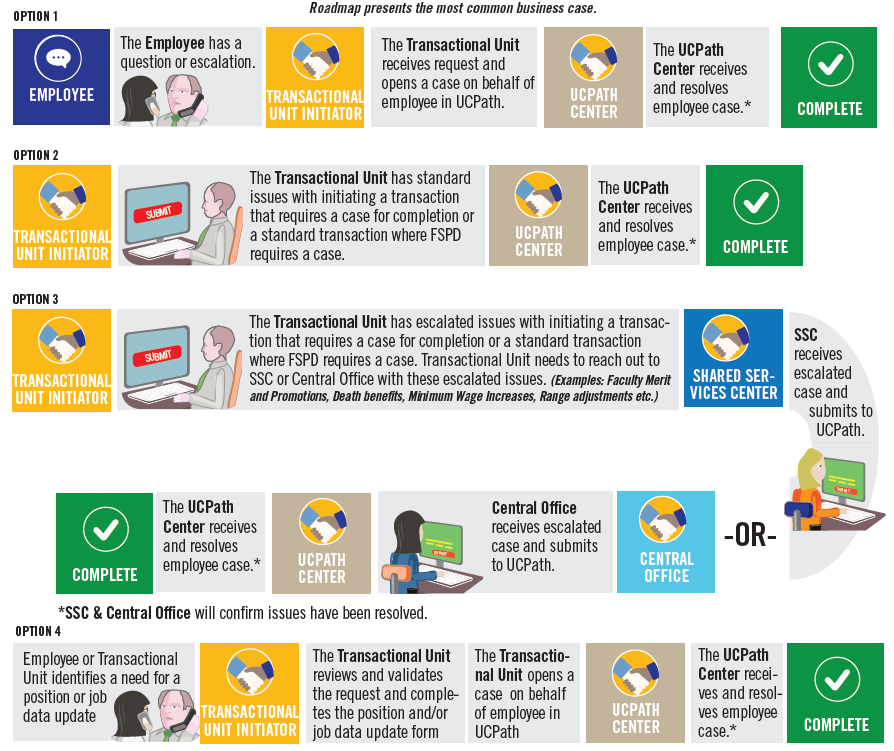 26
ON BEHALF OF CASE MANAGEMENT HANDOFF MATRIX
1 
Hand 
off
27
ON BEHALF OF CASE MANAGEMENT HANDOFF MATRIX
1 
Hand 
off
28
ON BEHALF OF CASE MANAGEMENT HANDOFF MATRIX
1 
Hand 
off
29
APO – FACULTY ADMINISTRATIVE APPOINTMENTS
Starting Nov 5, 2019, APO will begin transacting for all Faculty Administrative appointments and titles across all EMPL classes and all transaction types.
APO held an initiation meeting with all Shared Service Centers to review and discuss the upcoming changes with faculty administrative appointments.
Communication will be sent out to all Dean staff and departments informing of the new process.
30
APO – FACULTY ADMINISTRATIVE APPOINTMENTS JOB CODES
31
QUESTIONS
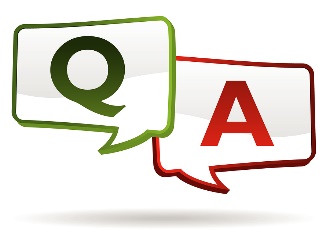 PILOT UNITS/SSC’s:

Are you prepared to follow the new processes?

Do you understand the processes and your role in the hand offs?

Do you understand each others role in the process?

Do you have any open questions not answered?

Is there anything more you need? 

Are there any gaps that would stop you from being successful?
32
PHASE I
33
[Speaker Notes: #1 – Voluntary Termination
#2 - Coordinate with other SSC/Depts. 
#3 - SSC]
PERSONAL DATA CHANGE HIGH LEVEL PROCESS OVERVIEW
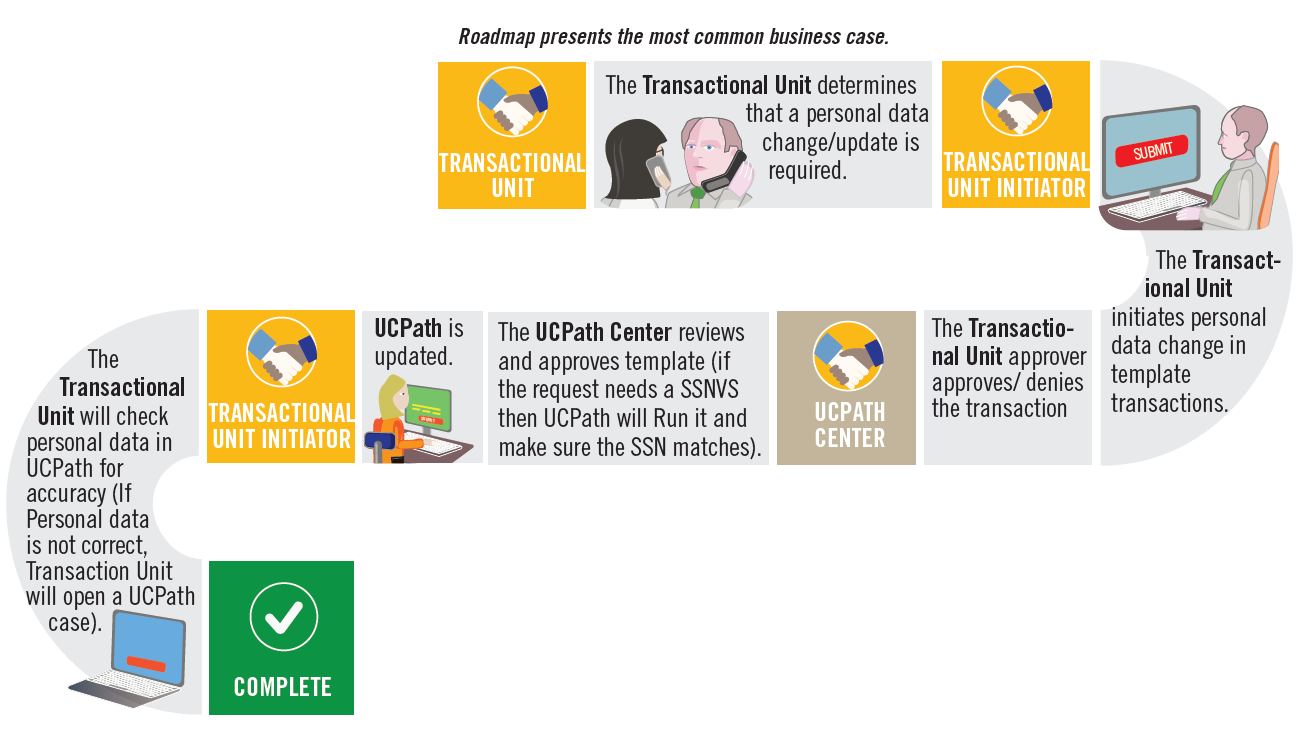 34
[Speaker Notes: #1 – Voluntary Termination
#2 - Coordinate with other SSC/Depts. 
#3 - SSC]
ONE TIME PAYMENT HIGH LEVEL PROCESS OVERVIEW
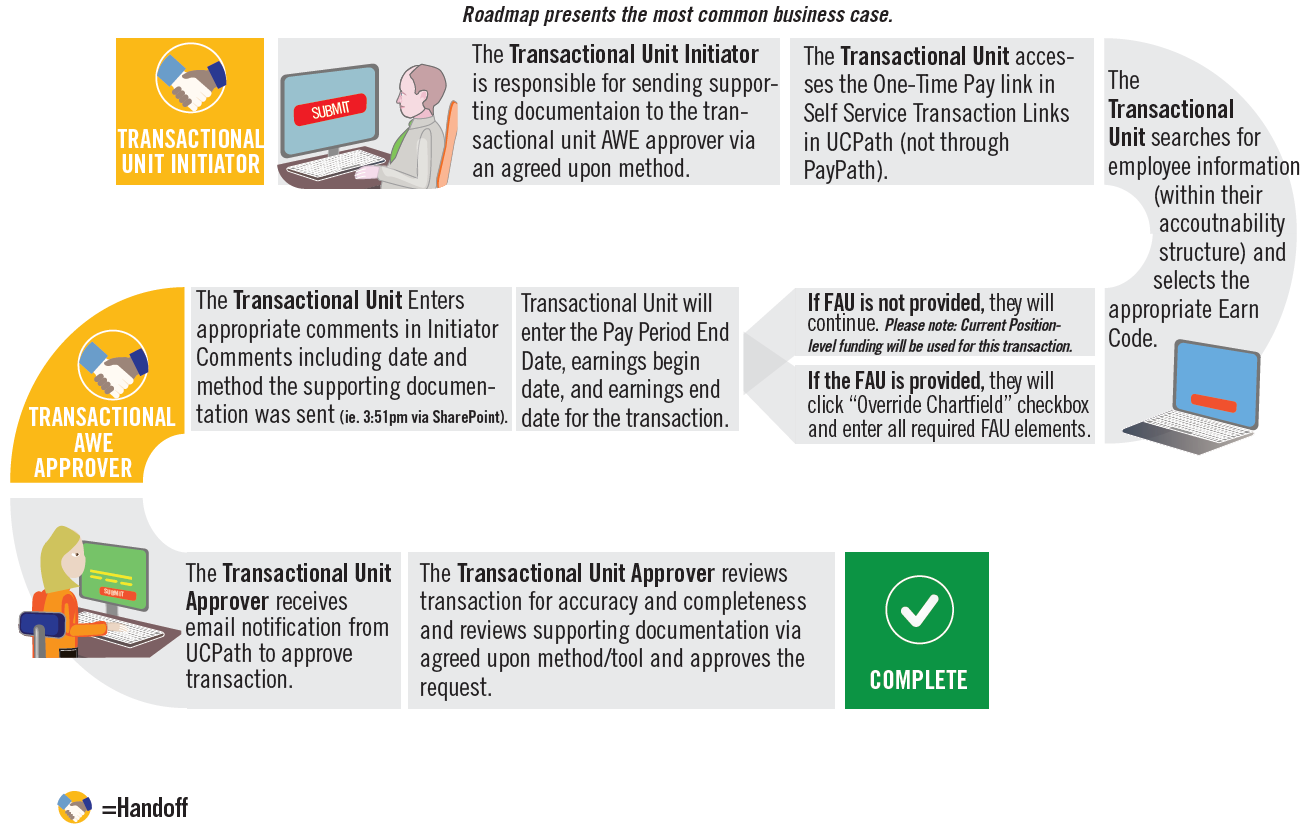 35
[Speaker Notes: #1 – Voluntary Termination
#2 - Coordinate with other SSC/Depts. 
#3 - SSC]
VOLUNTARY TERMINATION HIGH LEVEL PROCESS OVERVIEW
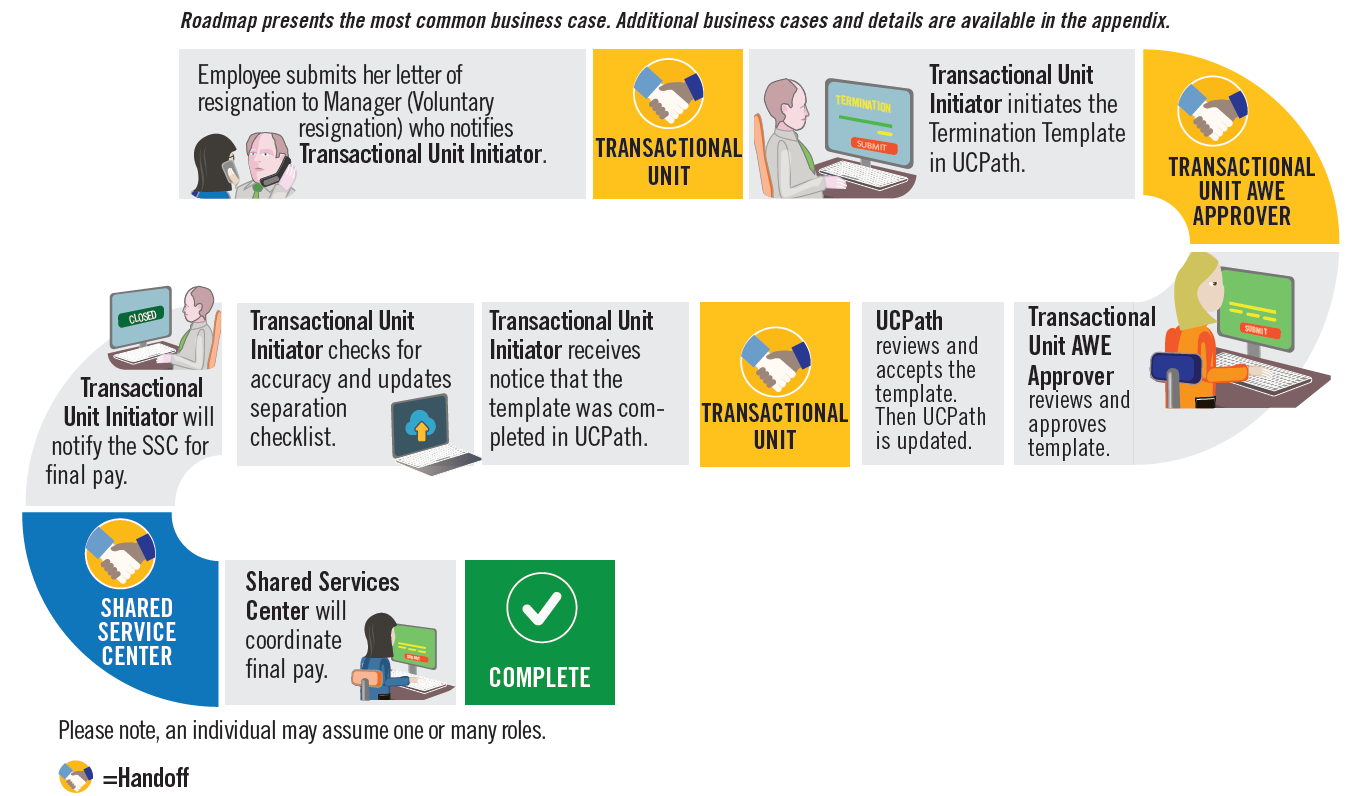 36
[Speaker Notes: #1 – Voluntary Termination
#2 - Coordinate with other SSC/Depts. 
#3 - SSC]
CONTINGENT WORKER HIGH LEVEL PROCESS OVERVIEW
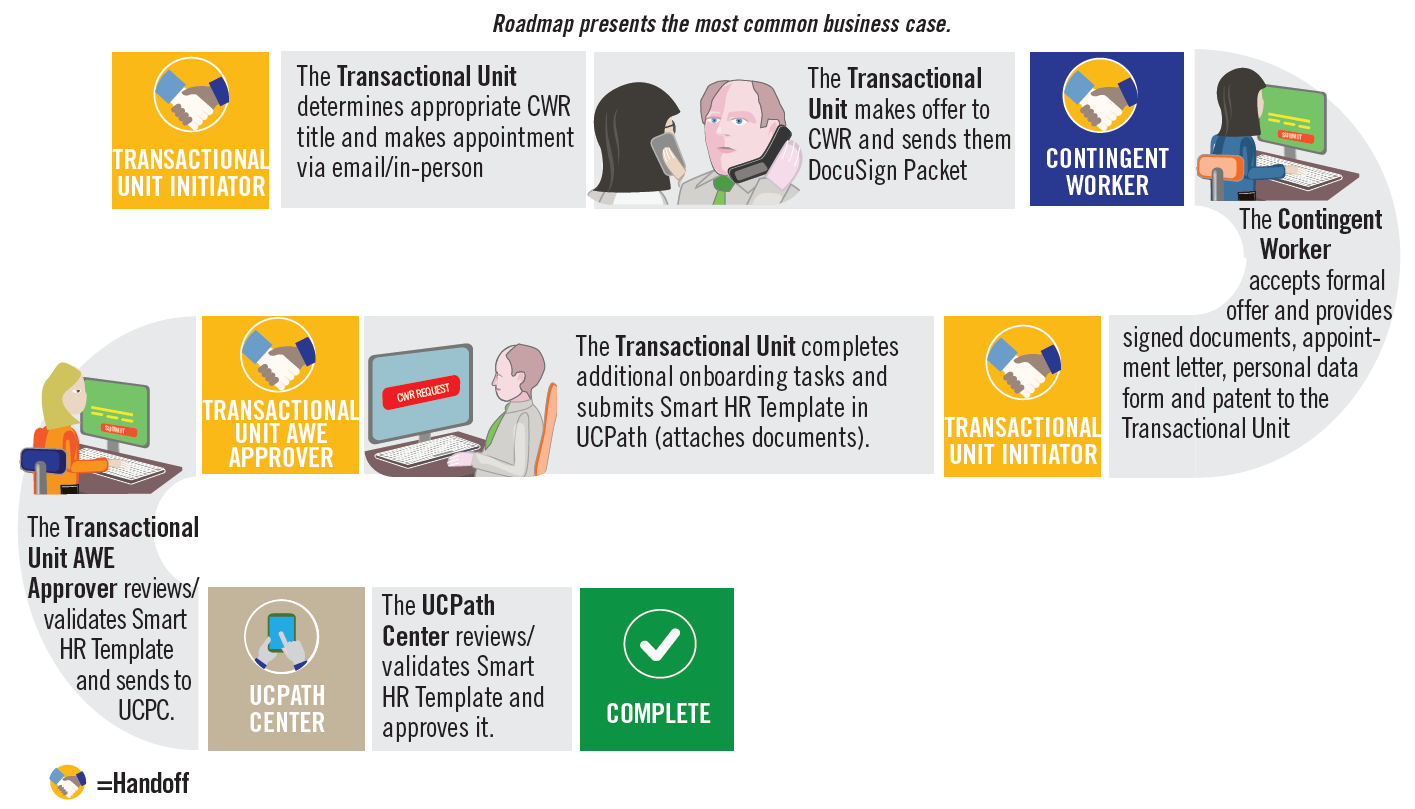 37
[Speaker Notes: #1 – Voluntary Termination
#2 - Coordinate with other SSC/Depts. 
#3 - SSC]
PROCESSES AWE WILL REMAIN IN SSC
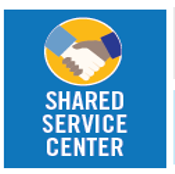 AWE
38
[Speaker Notes: #1 – Voluntary Termination
#2 - Coordinate with other SSC/Depts. 
#3 - SSC]
SSC/UNIT BREAKOUT
39
[Speaker Notes: #1 – Voluntary Termination
#2 - Coordinate with other SSC/Depts. 
#3 - SSC]
FEEDBACK
40
[Speaker Notes: #1 – Voluntary Termination
#2 - Coordinate with other SSC/Depts. 
#3 - SSC]
THINGS TO REMEMBER
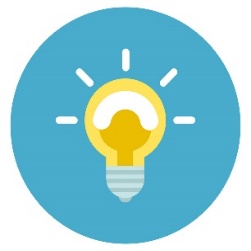 Phase II transactions Involuntary Termination, Onboarding and Paypath AWE approvals will be competed by SSC
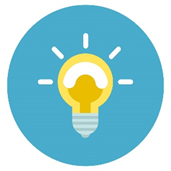 Phase I transactions Contingent worker, Voluntary Termination, Personal Data Change and One Time Payment AWE approvals will now occur in the Transactional Unit
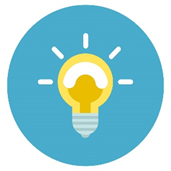 Position Control and Person of Interest AWE Approvals will remain in the SSC
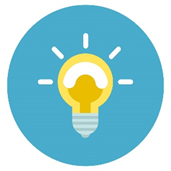 Position, Job and Additional Recurring pay can all be processed in PayPath
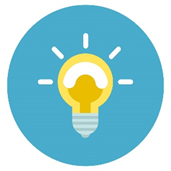 APO is now processing all Faculty Administrative appointments across all EMPL Classes
41
LEARNING OBJECTIVES REVIEW
Having completed this course, you should be able to:
42
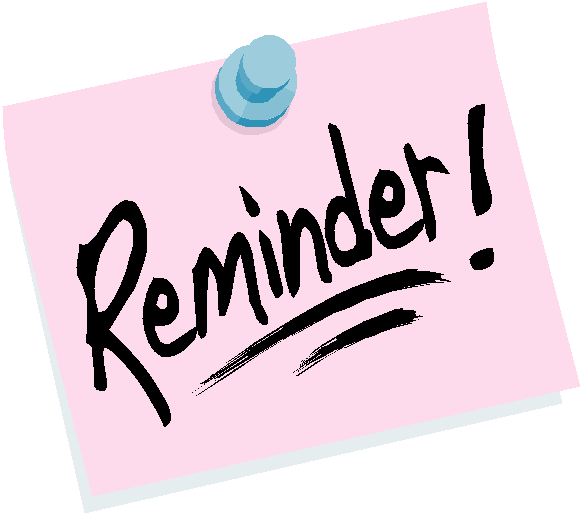 GO-NO-GO READINESS ASSESSMENT
43
[Speaker Notes: #1 – Voluntary Termination
#2 - Coordinate with other SSC/Depts. 
#3 - SSC]
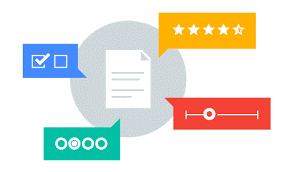 Your Feedback Please
http://bit.ly/ucpathpilottrainingphase2
44
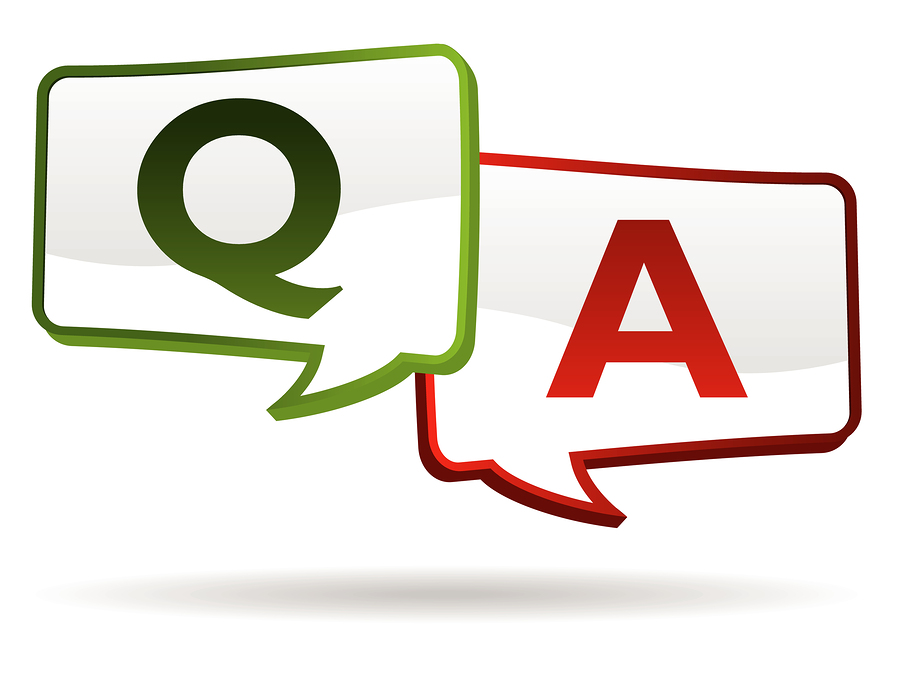 45